Figure 4 Receiver-operator characteristic curves illustrating the predictive accuracy of circulating endothelial cell ...
Eur Heart J, Volume 28, Issue 9, May 2007, Pages 1092–1101, https://doi.org/10.1093/eurheartj/ehm070
The content of this slide may be subject to copyright: please see the slide notes for details.
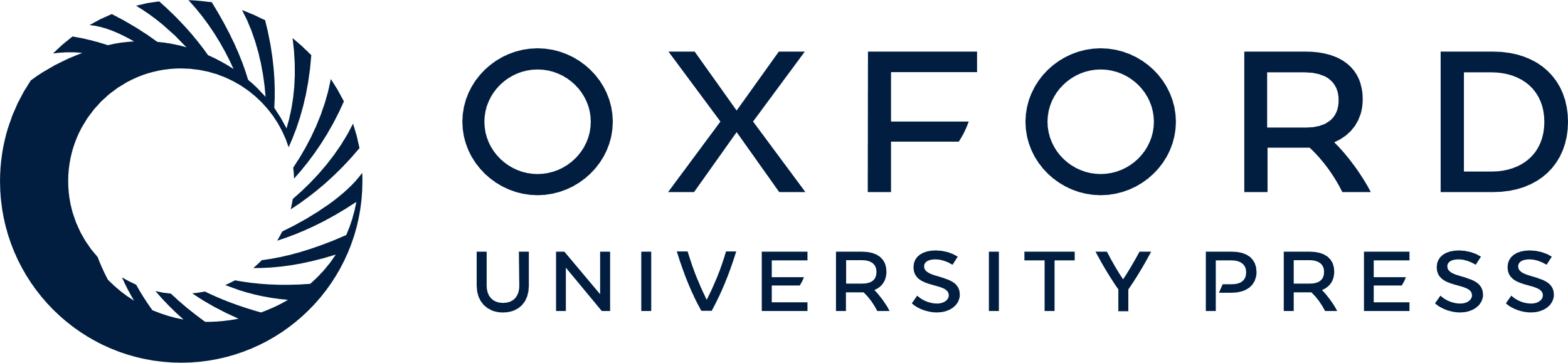 [Speaker Notes: Figure 4 Receiver-operator characteristic curves illustrating the predictive accuracy of circulating endothelial cell (CEC) counts for the diagnosis of myocardial infarction.


Unless provided in the caption above, the following copyright applies to the content of this slide: © The European Society of Cardiology 2007. All rights reserved. For Permissions, please e-mail: journals.permissions@oxfordjournals.org]